Ancilla-Assisted 
Quantum Information Processing
T. S. Mahesh
Indian Institute of Science Education and Research, Pune
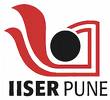 Acknowledgements
Abhishek Shukla

Swathi Hegde

Hemant Katiyar

Koteswara Rao


Manvendra Sharma

Ravi Shankar
Prof. Anil Kumar

Dr. Vikram Athalye

Prof. Usha Devi

Prof. A. K. Rajagopal
PhD students
Collaborators
MS students
Dictionary meaning:
Ancillary staff: Provide necessary support to the primary activities
                           or operation of an organization, system, etc.
ancilla
ancilla
system
system
Outline
Spin-Systems and NMR

Measurements
Extracting expectation values
Extracting probabilities
Noninvasive measurements
Ancilla Assisted State-Tomography
Ancilla Assisted Process-Tomography

Quantum Simulations
Particle in a potential
Introducing quantum noise

Phase Encoding (Quantum Sensors)
Diffusion in liquids
Mapping-out electromagnetic fields

Summary
Nuclear Spin and Magnetic Resonance
1H
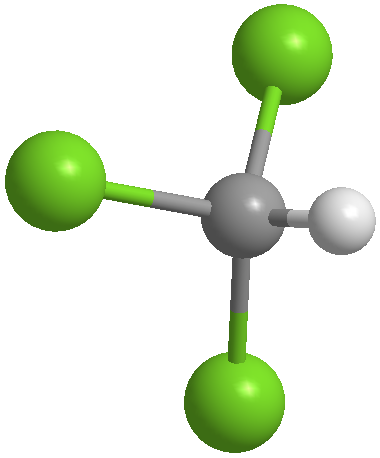 B0
Spin ½ 
(qubit)
1
0
EM energy
(Radio waves)
Chloroform
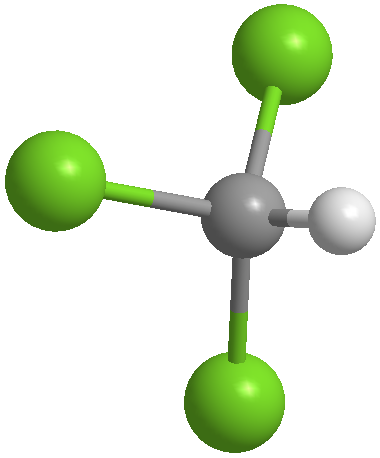 Nuclear Spin and 
Magnetic Resonance
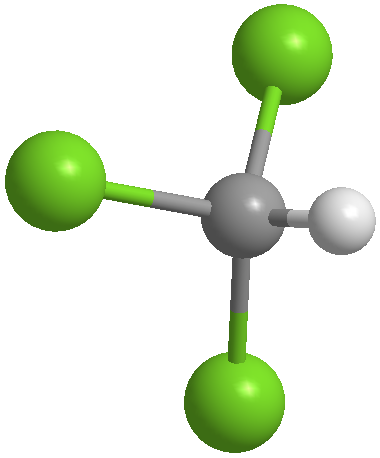 B0
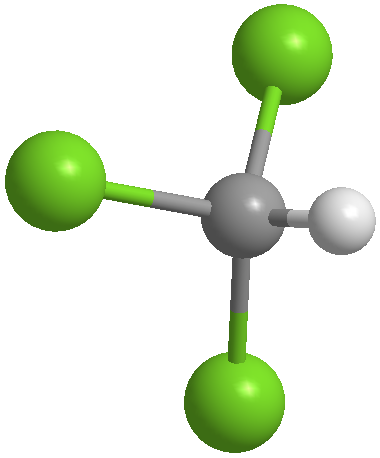 1
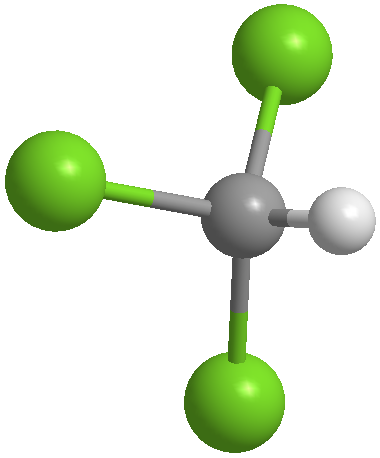 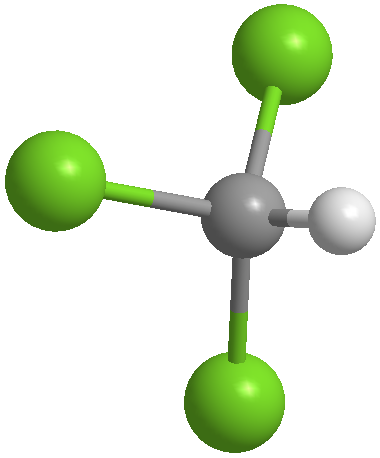 0
EM energy
(Radio waves)
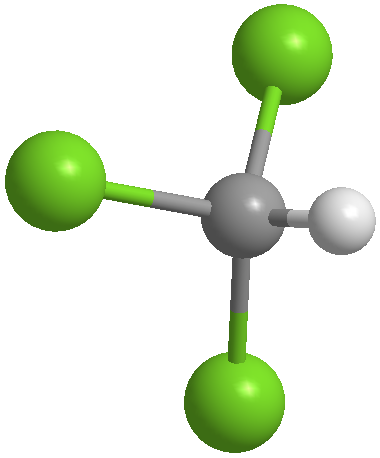 Nuclear Spin and Magnetic Resonance
NMR Signal
x   Tr[  x ]
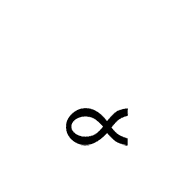 x
x
Net transverse magnetization
Procedure:
Prepare 
t
Ancilla assisted measurement:
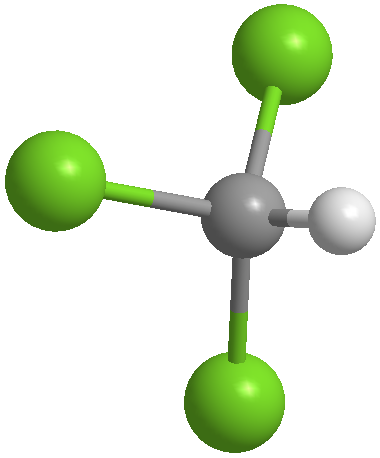 Unitary observable
13C
1H
System 
qubit
Prepare 
Ancilla
qubit
Prepare
|+
x = A
x
x
System 
qubit
Prepare 
A1
A2
Am
A

Ancilla
qubit
Prepare
|+
x = A1 A2  Am
O. Moussa et al, PRL,104, 160501 (2010)
Example:  Evaluating Leggett-Garg inequality
A. J. Leggett and A. Garg, 
PRL-1985
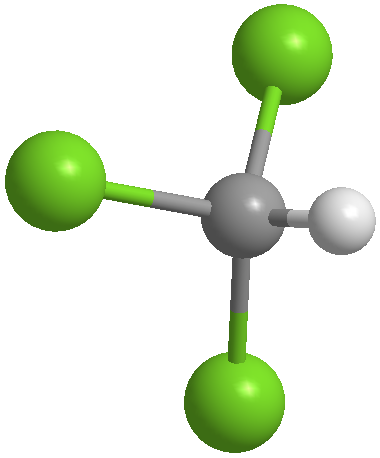 Hamiltonian :  H = ½ z
Johannes Kofler, 
PhD Thesis, 2004
13C
1H
x↗
x↗
x(0)x(t)     = C12
0
0
Macrorealistic: K3 = C12 + C23  C13   1

For spin ½ : K3 = 2cos(t)  cos(2t)
                              (-3  K3  -1.5)
x↗
x↗
x(t)x(2t) = C23
0
x(0)x(2t)   = C13
x↗
x↗
t = 0
t
2t
time
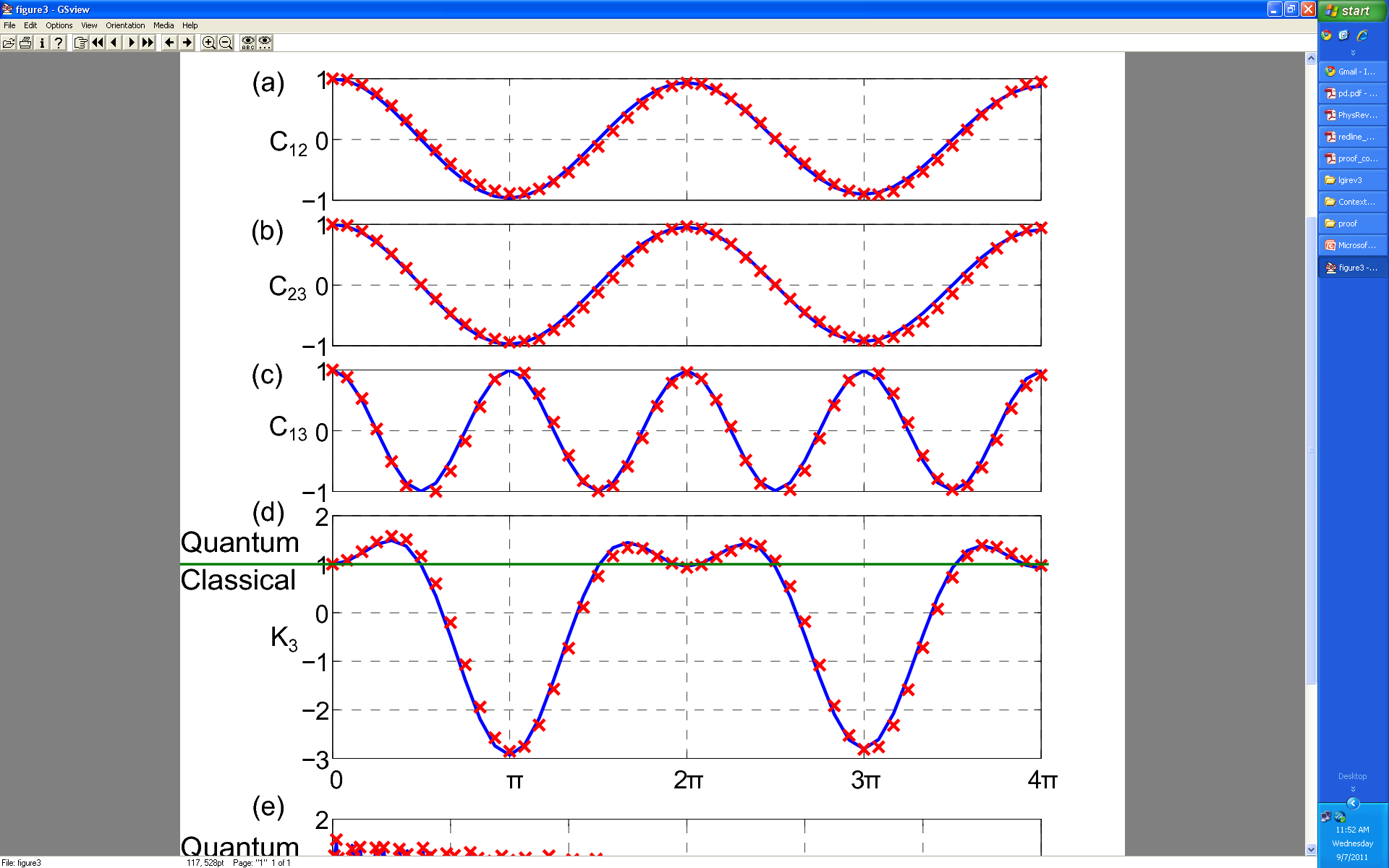 Athalye, S. S. Roy, TSM, PRL-2011
t
Example:  Evaluating Leggett-Garg inequality
A. J. Leggett and A. Garg, 
PRL-1985
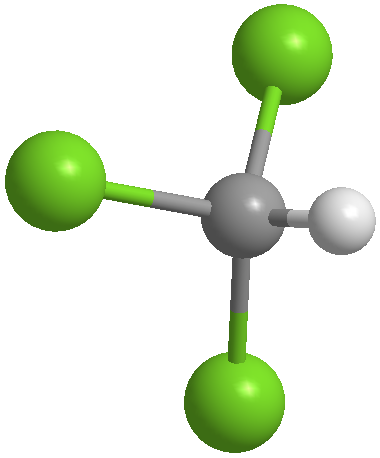 Hamiltonian :  H = ½ z
Johannes Kofler, 
PhD Thesis, 2004
13C
1H
x↗
x↗
x(0)x(t)     = C12
0
0
Macrorealistic: K3 = C12 + C23  C13   1

For spin ½ : K3 = 2cos(t)  cos(2t)
                              (-3  K3  -1.5)
x↗
x↗
x(t)x(2t) = C23
0
x(0)x(2t)   = C13
x↗
x↗
t = 0
t
2t
time
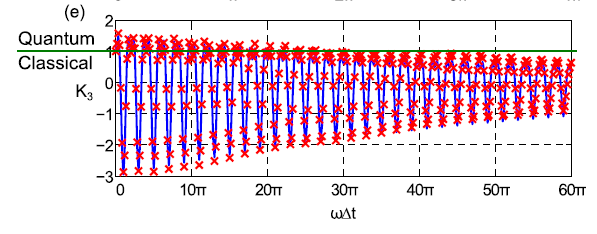 Athalye, S. S. Roy, TSM, PRL-2011
Extracting probabilities (in computational basis)
Arbitrary 1q 
density matrix
Diagonal 
density matrix
Single quantum 
density matrix
crusher
convert
measure
U
incoherence
(dephasing channel)
x
U
Prepare 
t
Extracting joint probabilities
Suppose Q be an observable, with eigenvalues q = 0 or 1
t
t+t
System 
qubit

p( q(t),q(t+ t) ) ?
System 
qubit
Prepare 
U(t)
q(t)
q(t+ t)
x
x
U(t)
Ancilla
qubit
Prepare |0
Extracting joint probabilities: Noninvasive method (Negative Result)
Suppose Q be an observable, with eigenvalues q = 0 or 1
t
t+t
System 
qubit
p( q(t),q(t+ t) ) ?
System 
qubit
System 
qubit
Prepare 
Prepare 
U(t)
U(t)
q(t)
q(t+ t)
x
x
x
x
Discord q = 1
---------------------
p(0,0) & p(0,1)
U(t)
U(t)
Ancilla
qubit
Ancilla
qubit
Prepare |0
Prepare |0
Discord q = 0
---------------------
P(1,0) & p(1,1)
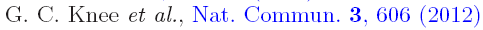 Extracting joint probabilities
ancilla
t1
system
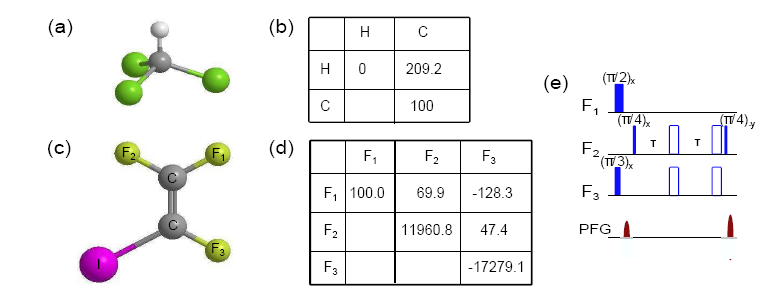 H
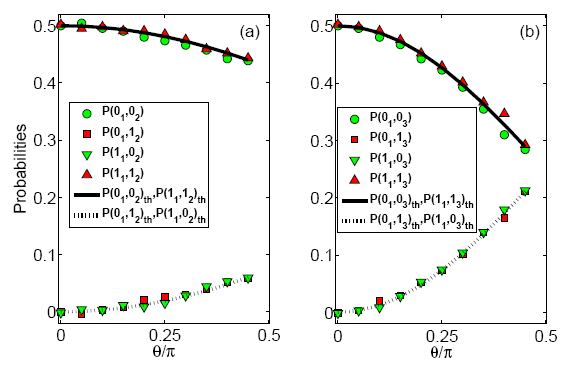 C
Q1
Q2
Q3
time
t2
t3
p(q1,q2)
p(q1,q3)
Hemant, Abhishek, Koteswar, TSM, PRA-2013
A. R. Usha Devi, H. S. Karthik, Sudha, and 
A. K. Rajagopal, PRA-2013
Entropic Leggett-Garg Inequality
ancilla
System state:  1/2
system
Dynamical observable :  Sz(t) = Ut Sz Ut†
t1
Time Evolution:  Ut = exp(iSxt)
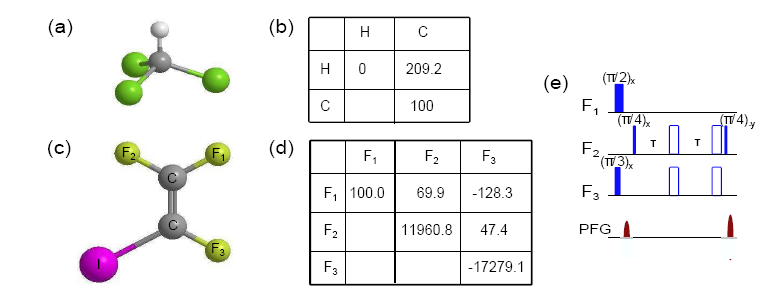 H
C
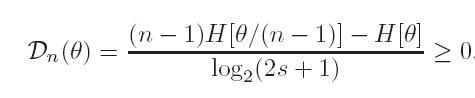 Information
Deficit:
Q1
Q2
Q3
. . .
time
t2
t3
. . .
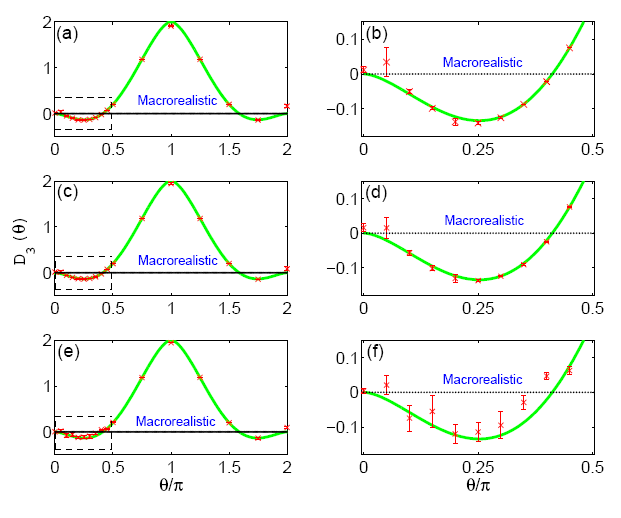 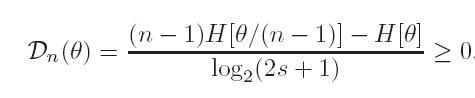 Hemant, Abhishek, Koteswar, TSM, PRA-2013
A. R. Usha Devi, H. S. Karthik, Sudha, and 
A. K. Rajagopal, PRA-2013
Reason for LGI violation:






P(q1,q2)
P(q1,q3)
P(q2,q3)
P’(q1,q2)  =         P(q1,q2,q3)
P’(q1,q3)  =         P(q1,q2,q3)
P’(q2,q3)  =         P(q1,q2,q3)
Classical Probability Theory:
q3
q2
q1
Marginals
Grand
Quantum systems do not obey this rule !!
Extracting GRAND probabilities:
Suppose Q be an observable, with eigenvalues q = 0 or 1
p(q(0),q(t),,q(nt)) ?
0
t
(n-1)t
nt
System 
qubit
Q(0)
q(t)
q((n-1)t)
Q(nt)
Prepare 
U(t)
U(t)
U(t)
U(t)
System 
qubit
x
x
Prepare |0
n
ancilla
qubits
Prepare |0
Prepare |0
Illegitimate Joint Probability
Hemant, Abhishek, Koteswar, TSM, 
PRA-2013
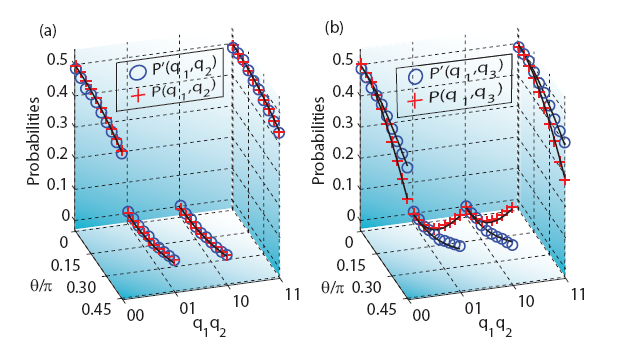 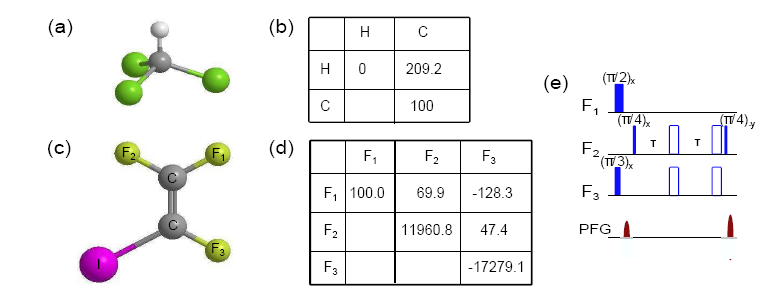 P(q1,q2,q3)
is illegitimate !!
Violation of
Entropic LGI
Quantum State Tomography
Tomography:
Quantum State Tomography
Complete characterization of complex density matrix

 Requires a series of measurements all starting from same initial condition
=
+
3-unknowns
Obtained by
measuring 
z
Obtained by
measuring 
x and y
Measure:    x(1)  |00|,
                     x(1)  |11|, 
	|00|  x(2),
	|11|  x(2),
Complex
signal of
Two-qubits
9 different 
experiments
carried out
After rotations:
II, XI, YI, IX, IY, XX, XY, YX, YY
15-unknowns
Quantum State Tomography: Scaling
Number unknowns in the density matrix
n-qubit system:
22n
2n
Number of experiments
~
=
n 2n
n
Observables per experiment
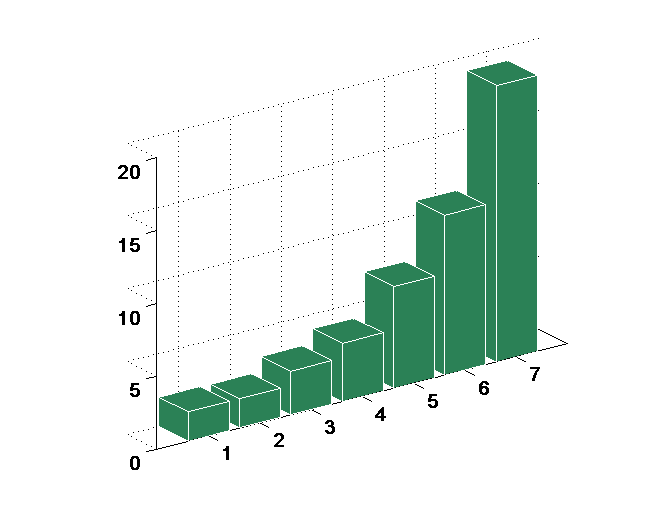 number of 
experiments
19
11
7
4
3
2
2
n-qubits
2n x 2n density matrix
Ancilla Assisted Quantum State Tomography:
Nieuwenhuizen & coworkers, PRL-2004
Ucomp
System qubits

System qubits
|00…0
System qubits
Utomo
ancilla qubits
ancilla qubits
|00…0
ancilla qubits
x
Number unknowns in the density matrix
(n+a)-qubit system:
22n
2n - a
Number of experiments
~
=
n 2(n+a)
n
Observables per experiment
Ancilla Assisted Quantum State Tomography: Scaling
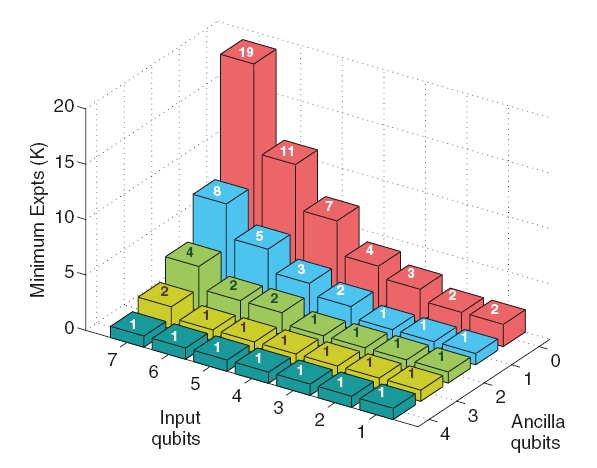 2n - a
n
(n)
(a)
Abhishek, Koteswar, TSM, PRA-2013
Ancilla Assisted Quantum State Tomography:
3-system qubits, 2-ancilla qubits
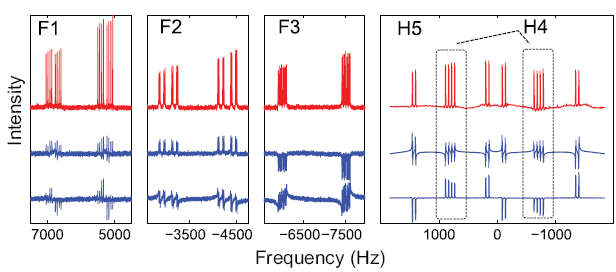 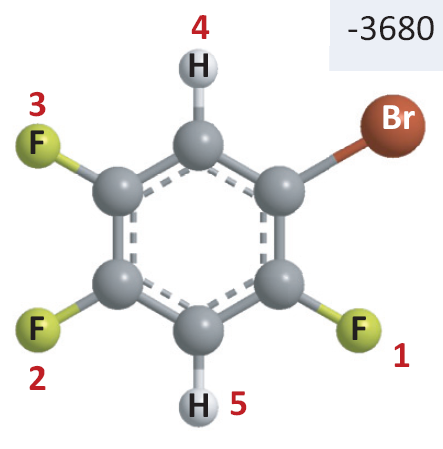 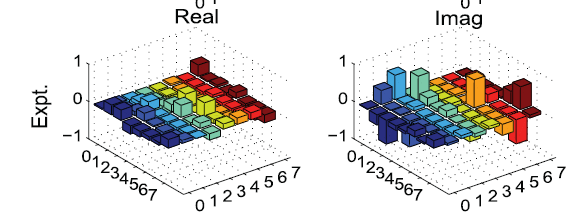 Fidelity: 0.95
Abhishek, Koteswar, TSM, PRA-2013
Ancilla Assisted Quantum State Tomography: Noisy Measurements
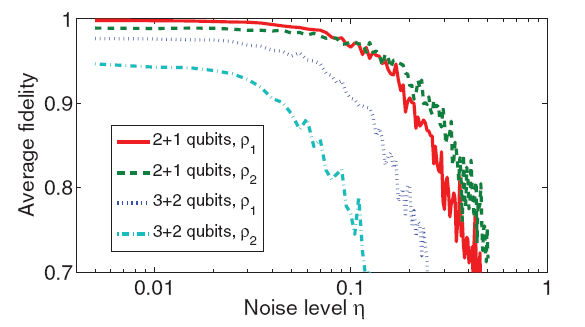 Abhishek, Koteswar, TSM, PRA-2013
Quantum Process Tomography:
- Characterizes the process (unitary or nonunitary)

()  =      mn EmEn†
Standard method:
mn
1

tomo
b1
 matrix
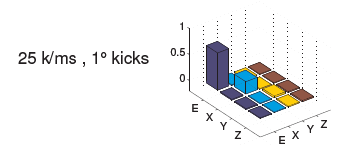 1

tomo
b2
tomo

b3
1
tomo

b4
1
Ancilla Assisted Process Tomography:
Altepeter et al, PRL-2003
- Characterizes the process (unitary or nonunitary)

()  =      mn EmEn†
Using a single ancilla qubit
mn
 matrix
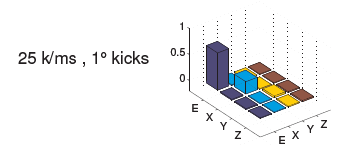 
(on system)
1
1
tomo
1
1
Single-Shot Process Tomography:
- Characterizes the process (unitary or nonunitary)

()  =      mn EmEn†
Using two ancilla qubits
mn
 matrix
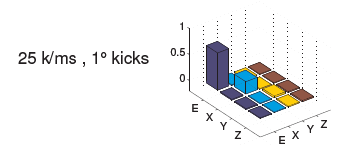 x
process 
(on system)
1
1
1
1
Quantum Simulation: Particle in a potential (1D)
Schrodinger equation:
iħ (d/dt) |(t) = H |(0)
|(t) = exp(-iHt)|(0)
H = T + V
Potential
Kinetic
P2/2m
Do not commute
Trotter approximation:
exp(-i H dt)    exp(-i V/2 dt) . exp(-i T dt) . exp(-i V/2 dt)
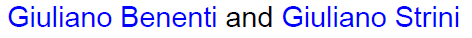 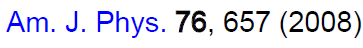 Quantum Simulation: Particle in a potential (1D)
(with spin-1/2 nuclei)
x
position
|111       |110       |101        |100     |011       |010        |001       |000
Trotter form:
exp(-i H dt)    exp(-i V/2 dt) . exp(-i T dt) . exp(-i V/2 dt)
exp(-i H dt)    exp(-i V/2 dt) .Uiqft. exp(-i T’ dt) . Uqft . exp(-i V/2 dt)
Circuit for Diagonal Unitary
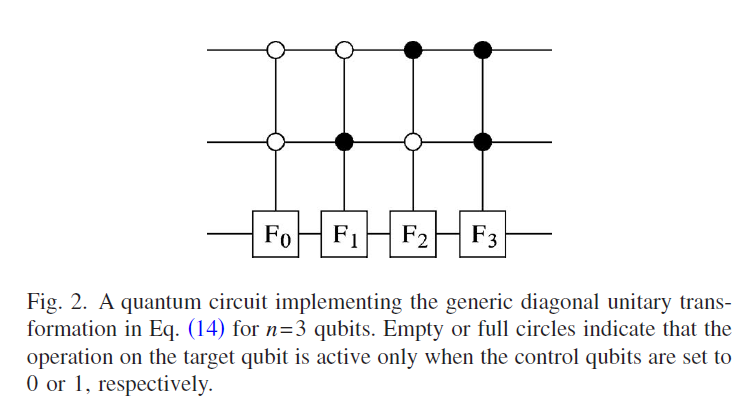 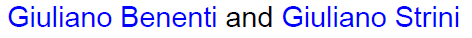 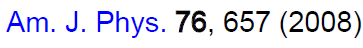 Ancilla Assited Quantum Simulation:
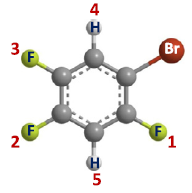 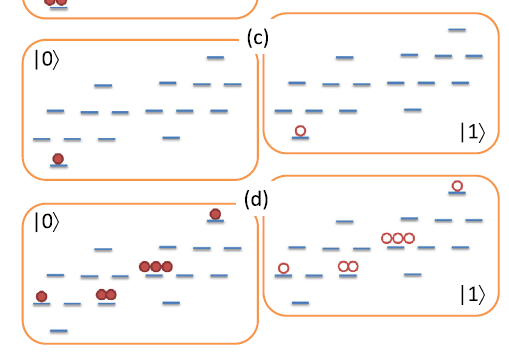 Initial state
Final state
(after
Simulation)
Ravi Shankar, Swathi Hegde, TSM, PLA-2013
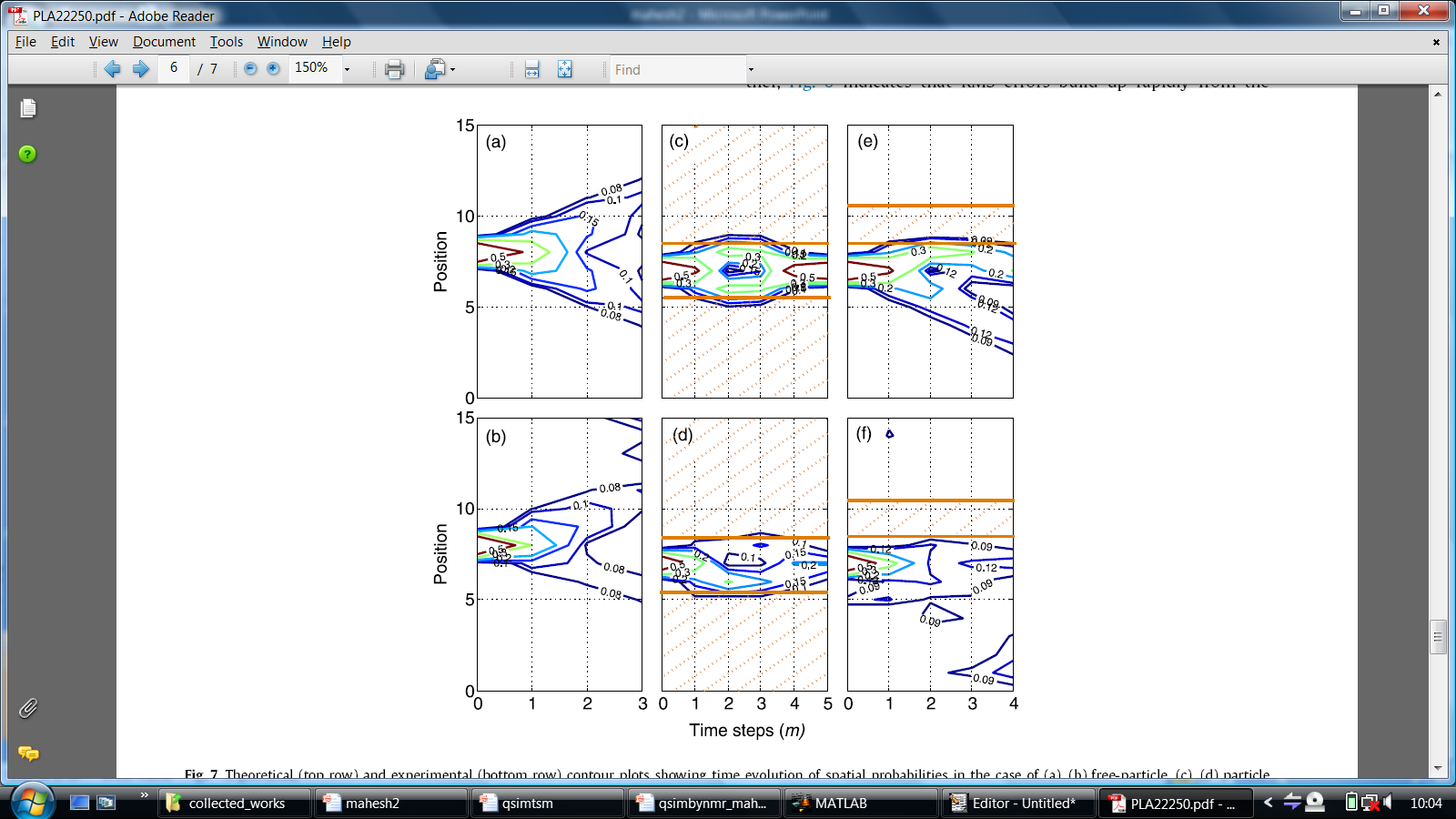 Ancilla Assited Quantum Simulation:
Ravi Shankar, Swathi Hegde, 
TSM, PLA-2013
Experiments
Theory
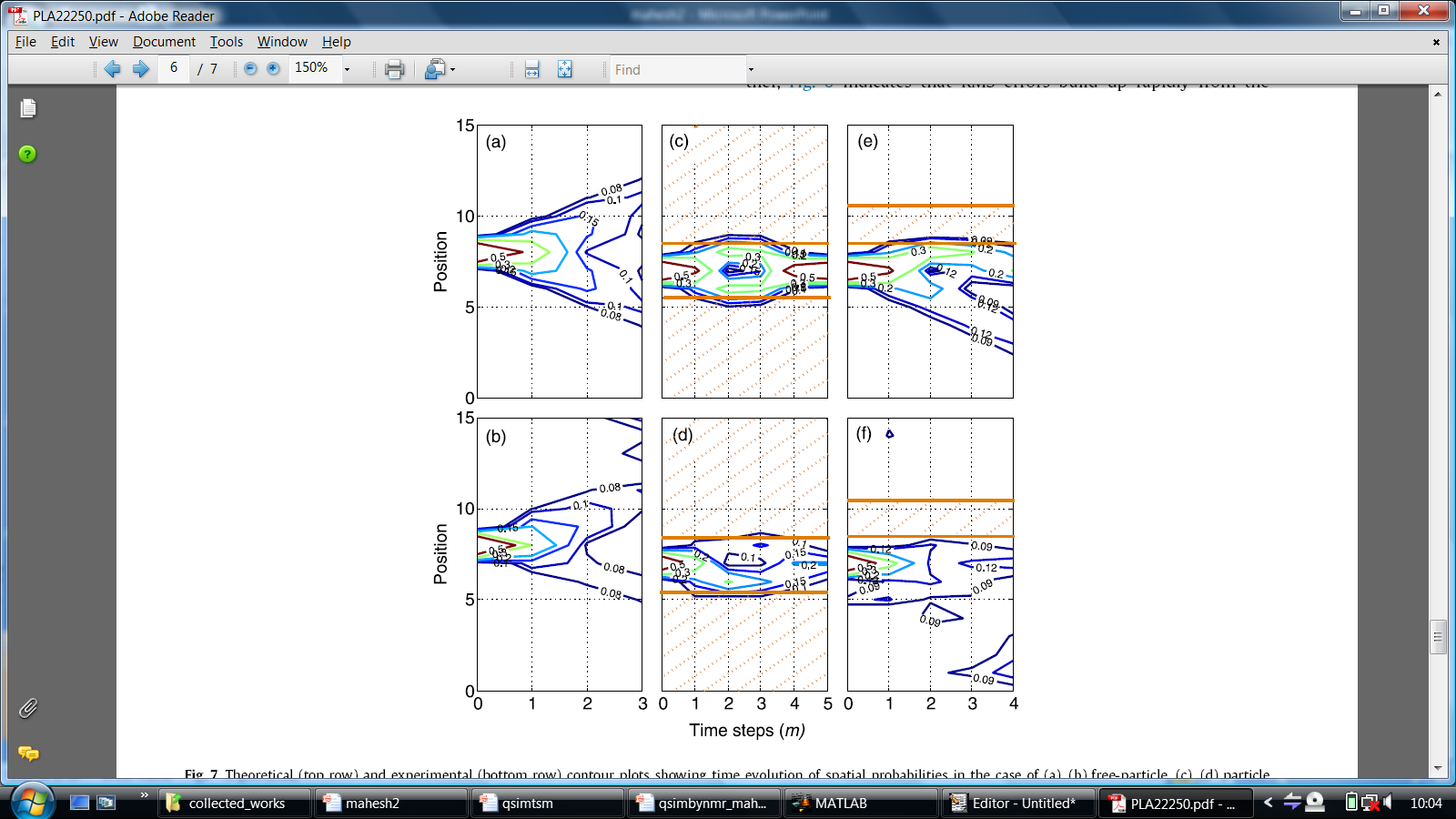 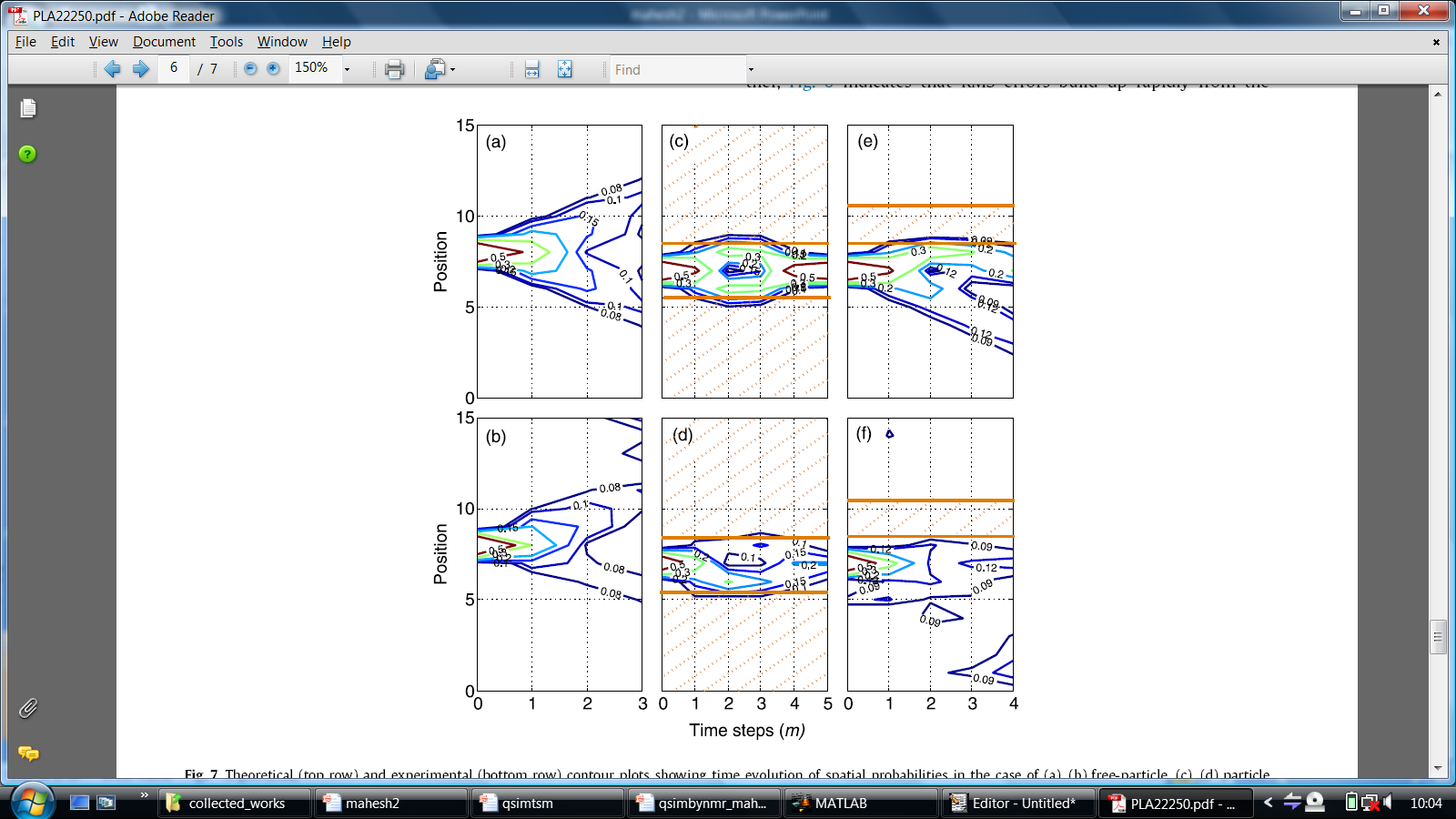 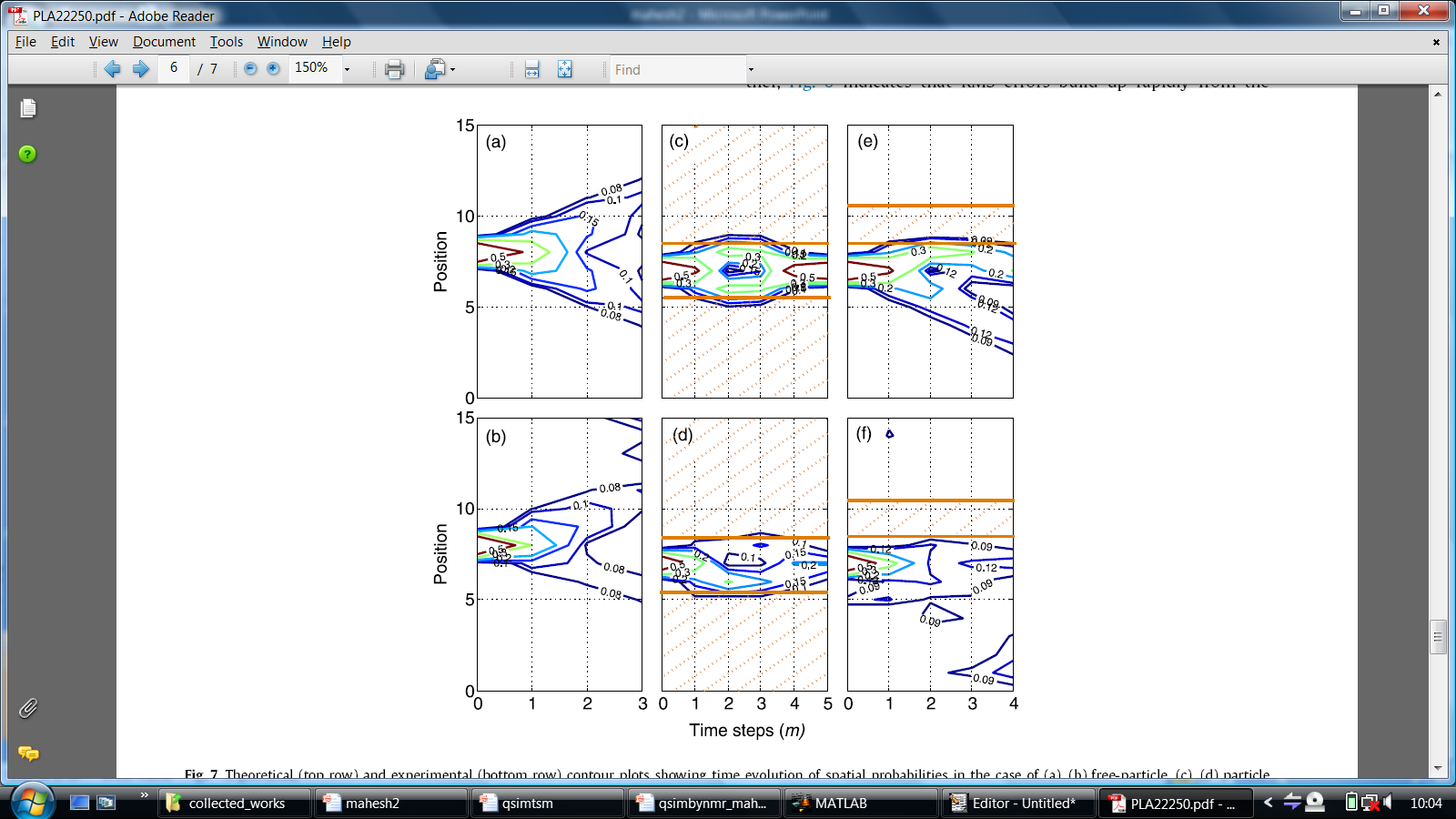 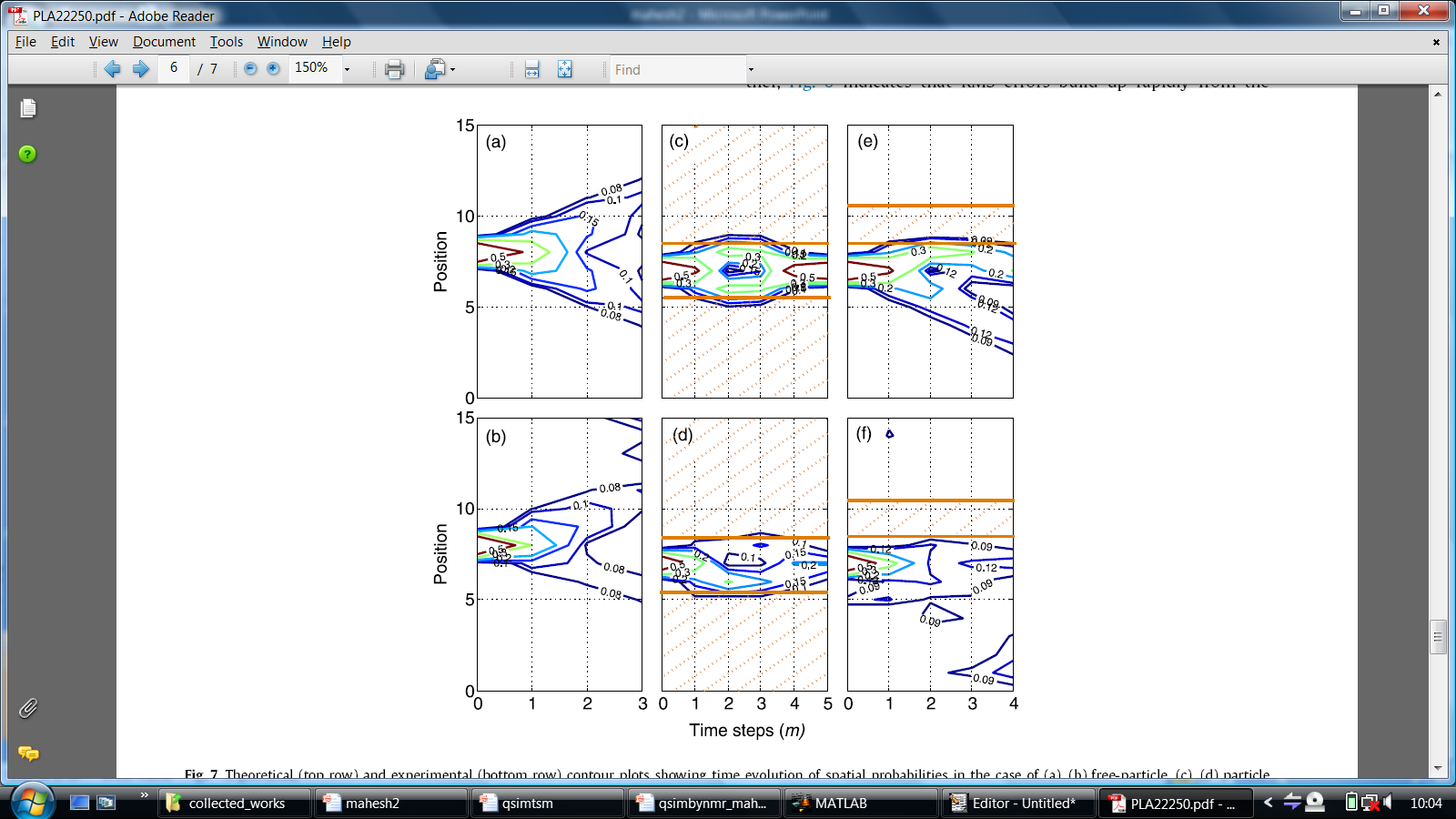 Simulating quantum noise:
Cory & coworkers
PRA, 2003
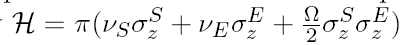 1H (system)
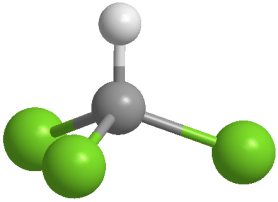 13C (ancilla: environment)
chloroform
System
System
Time
Time
Ancilla
Ancilla
kicks
Simulating quantum noise:
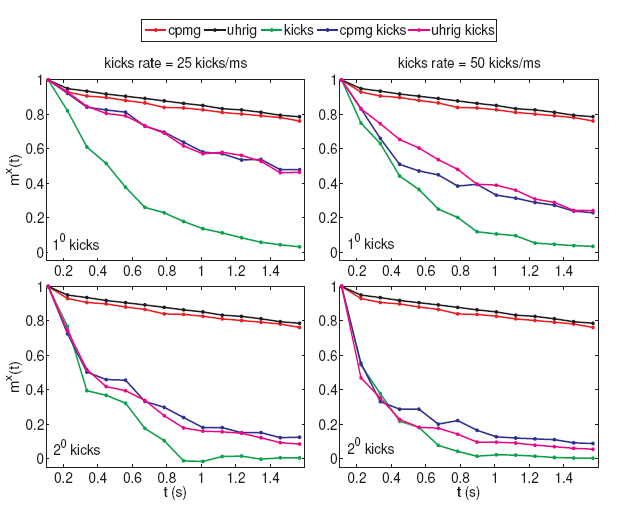 1H (system)
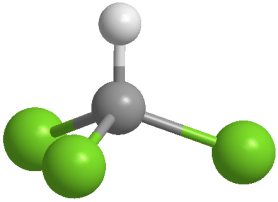 13C (environment)
chloroform
Has applications in optimizing dynamical decoupling sequences
Swathi & TSM (on-going work)
Measuring diffusion
|0+|1
|0+ei|1
B0
Price, Concepts in NMR-1997
Measuring diffusion
|0+|1
|0+ei|1
B0
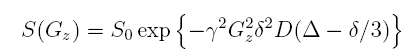 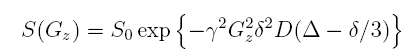 Price, Concepts in NMR-1997
Measuring diffusion
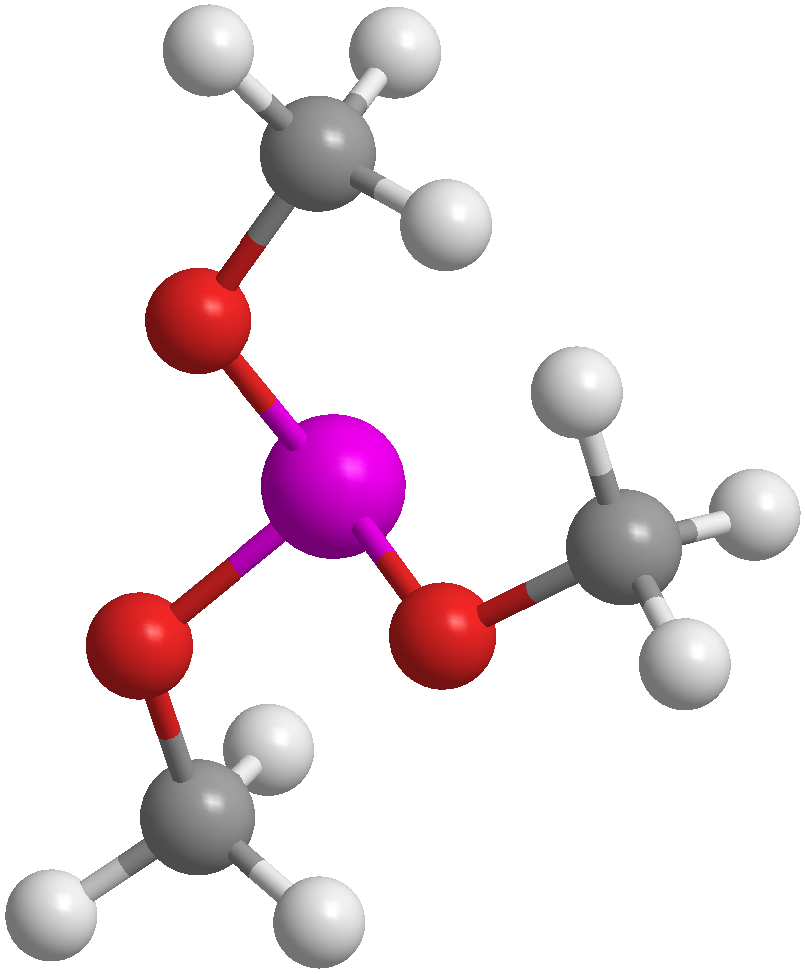 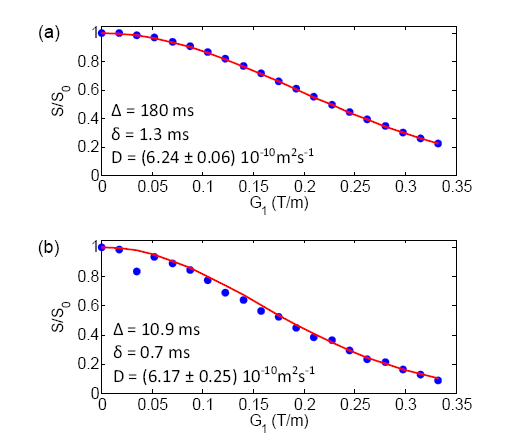 31P
Trimethylphosphite
(300 K, DMSO, fixed conc.)
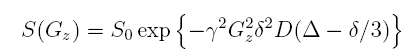 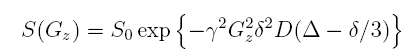 Abhishek, Manvendra, TSM, CPL-2013
Measuring diffusion: NOON states
|0…0+|1…1
|0…0+ein|1…1
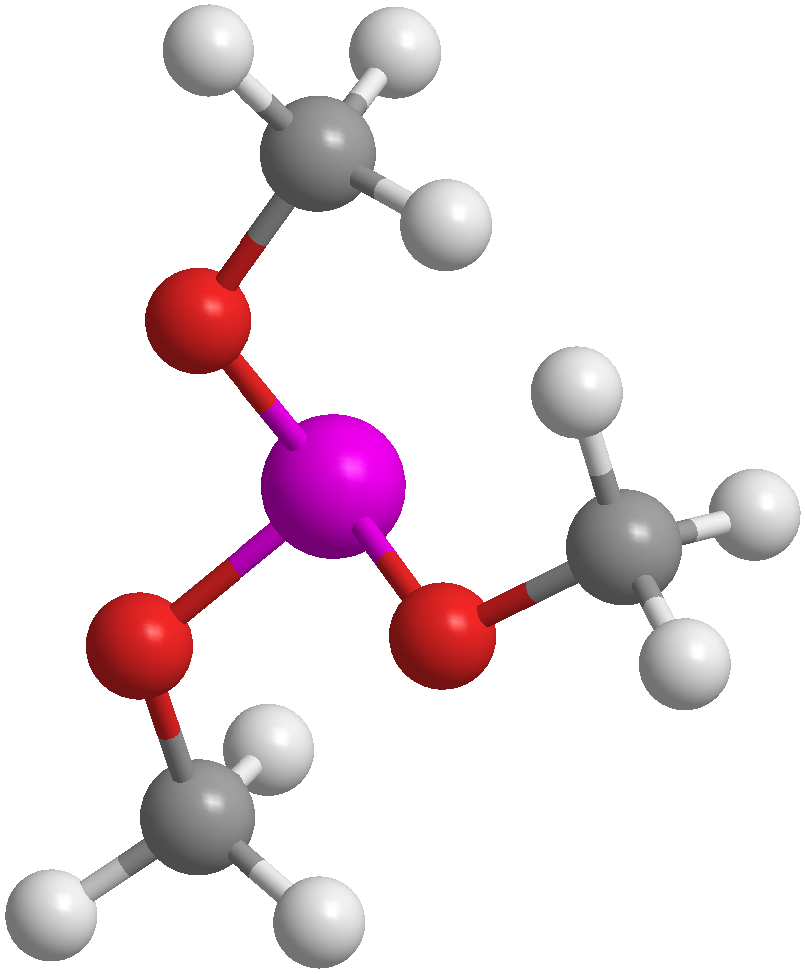 B0
31P
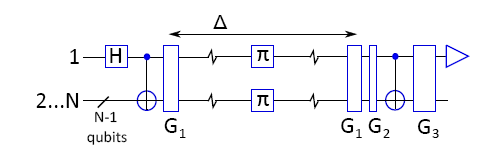 10-qubits
Converting to
single-quantum
states
Preparing
NOON 
states
Trimethylphosphite
(300 K, DMSO, fixed conc.)
Abhishek, Manvendra, TSM, CPL-2013
Measuring diffusion: NOON states
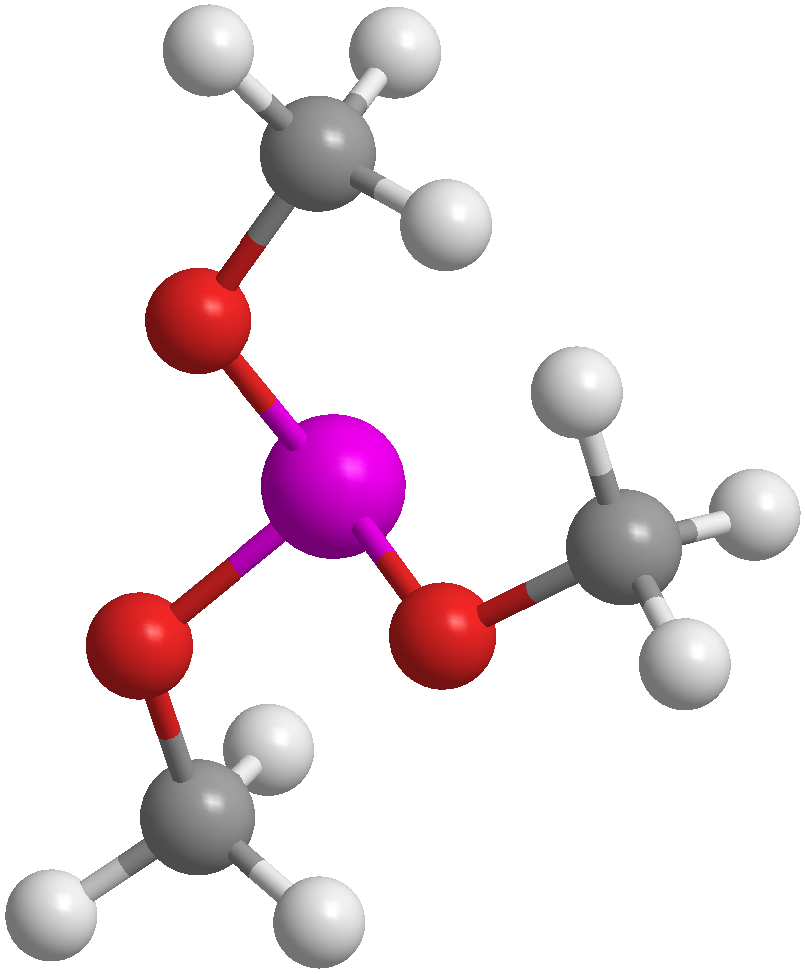 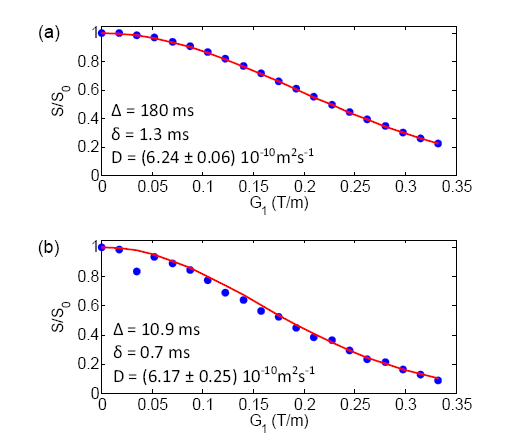 31P
Trimethylphosphite
(300 K, DMSO, fixed conc.)
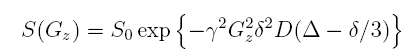 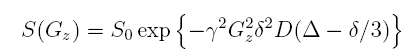 Abhishek, Manvendra, TSM, CPL-2013
Mapping RF Intensity with NOON states:
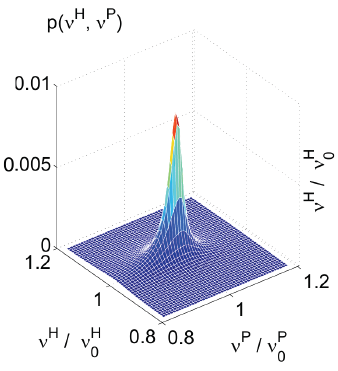 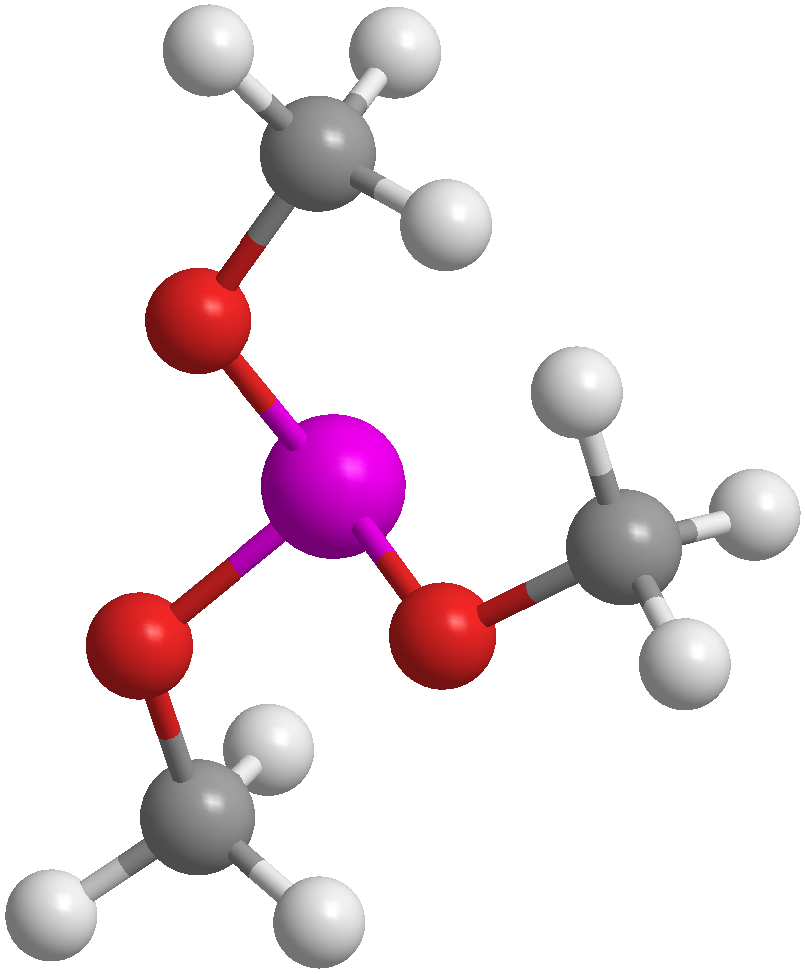 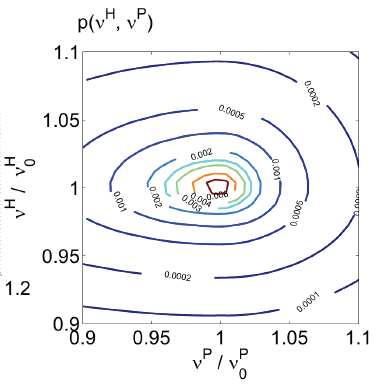 31P
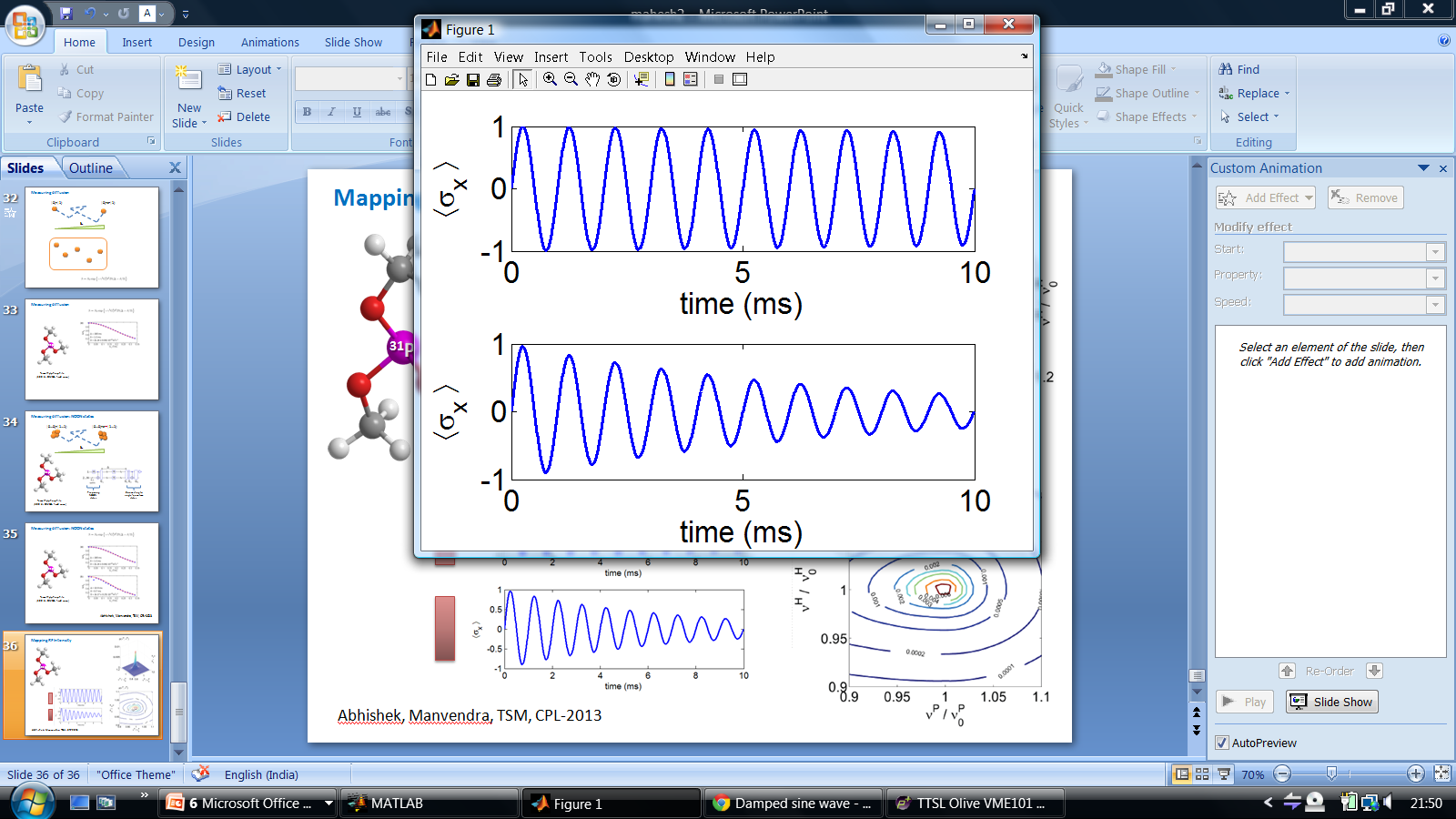 Abhishek, Manvendra, TSM, CPL-2013
Summary:
Ancilla qubits play an important role in practical quantum processors

Provide efficient ways to measure expectation values and joint probabilities

Assist in Quantum State Tomography and Quantum Process Tomography

Assist in direct read-out of probabilities in quantum simulation

Can induce controlled quantum noise on the system qubits

Can participate in preparing large NOON states – have applications in quantum sensors